Mária Terézia      1740 - 1780
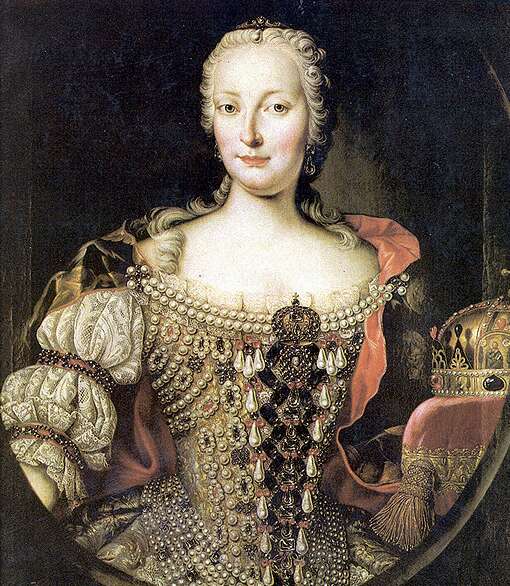 česká kráľovná
uhorská kráľovná
rakúska arcivojvodkyňa
rímsko-nemecká cisárovná
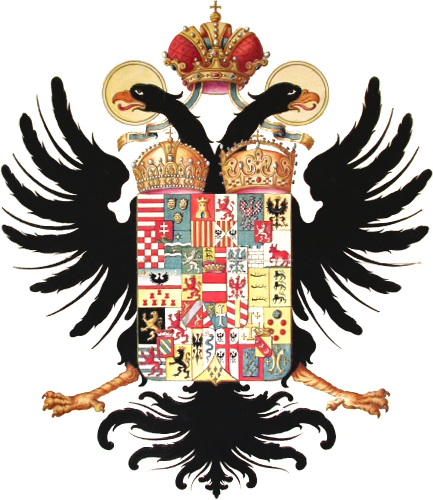 Karol VI.
● v roku 1713 vydal 
    pragmatickú sankciu zákon,
    ktorý zaručoval nástupníctvo 
    v habsburskom rode 
    v ženskej línií
    a nedeliteľnosť monarchie
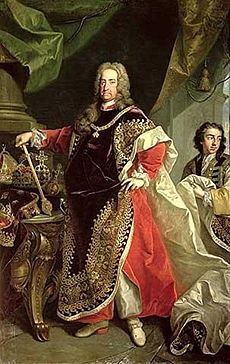 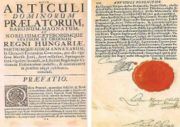   13. mája 1717 vo Viedni
●  vzdelaná 
     (ovládala nemčinu, španielčinu, 
     taliančinu, latinčinu a francúzštinu)
● prejavovala záujem o tanec, hudbu 
    a divadlo, krásne spievala
    a výborne hrala na klavír
 ● energická, pracovitá s pevnou vôľou
 ● volila zlatú strednú cestu 
 ●  vyhýbala sa konfliktom
 ●  vládla absolutisticky a presadzovala 
      tzv. osvietenský absolutizmus
  29. novembra 1780 vo Viedni
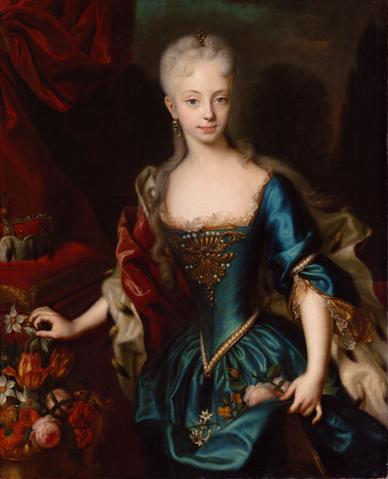 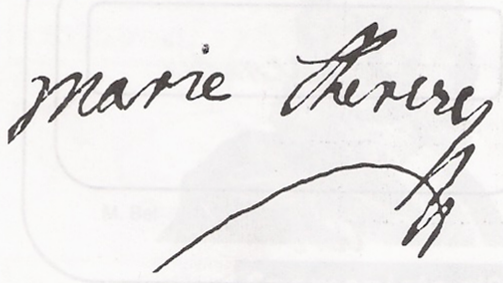 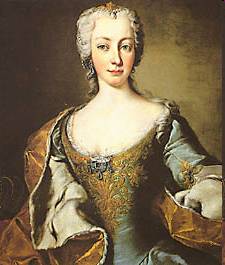 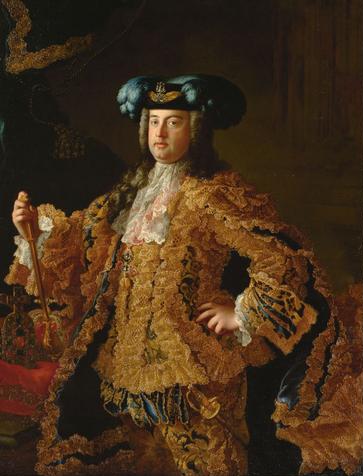 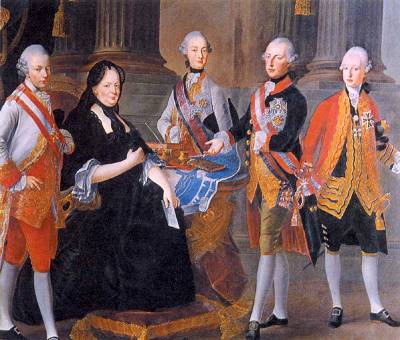 - vydala sa z lásky za Františka Štefana Lotrinského
- porodila 16 detí (11 dcér a 5 synov) 6 zomrelo za jej života
- venovala sa výchove svojich detí
- najväčšiu pozornosť venovala následníkovi trónu - Jozefovi
- po manželovej smrti rozdala šperky, chodila v čiernom 
  a nosila len perly
- zomrela na vodniateľku a rozklad pľúc
korunovácia za uhorskú kráľovnú  - 25. júna 1741
v Dóme sv. Martina v Bratislave
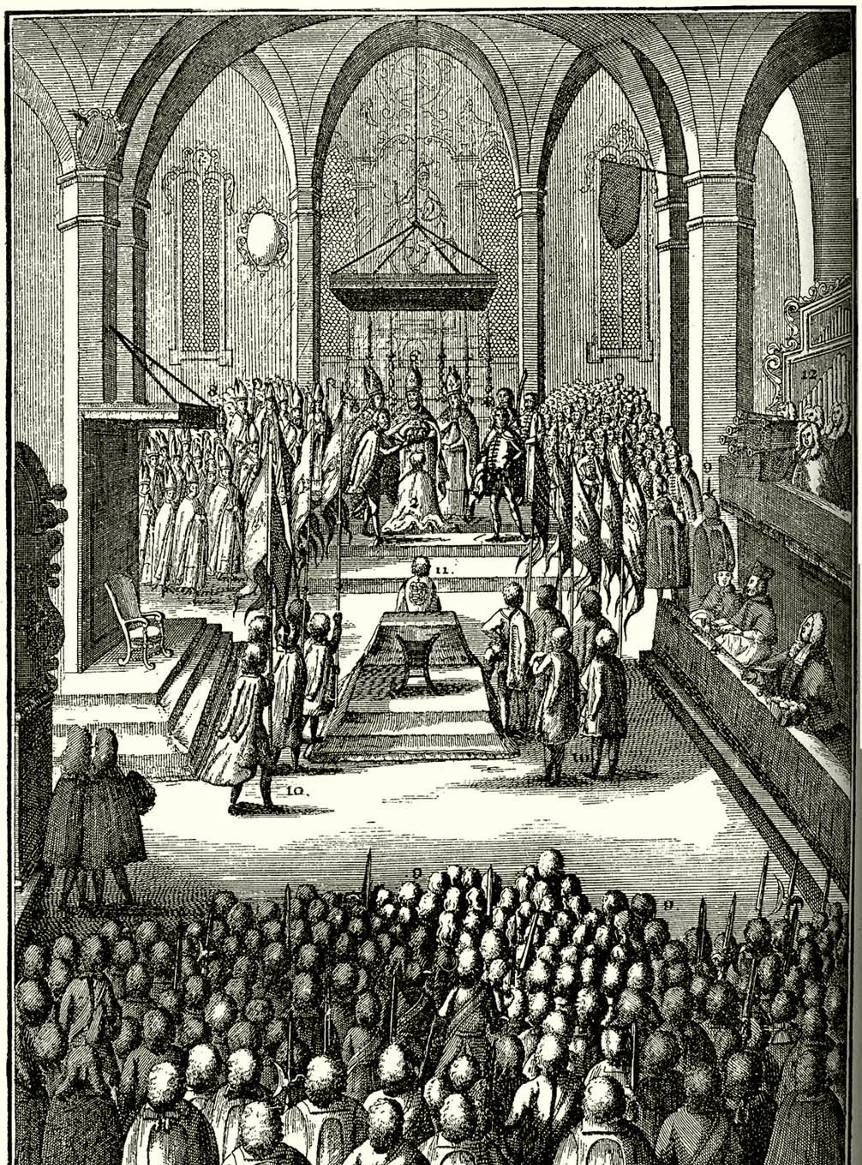 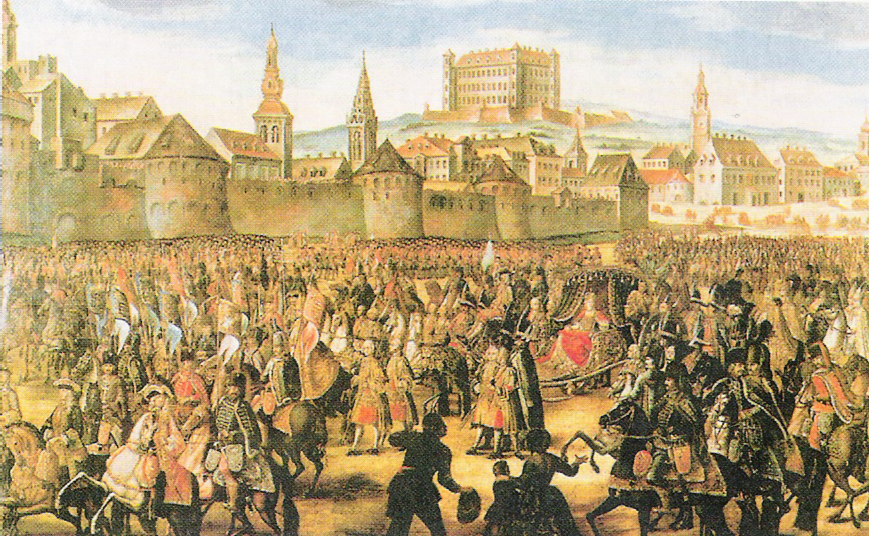 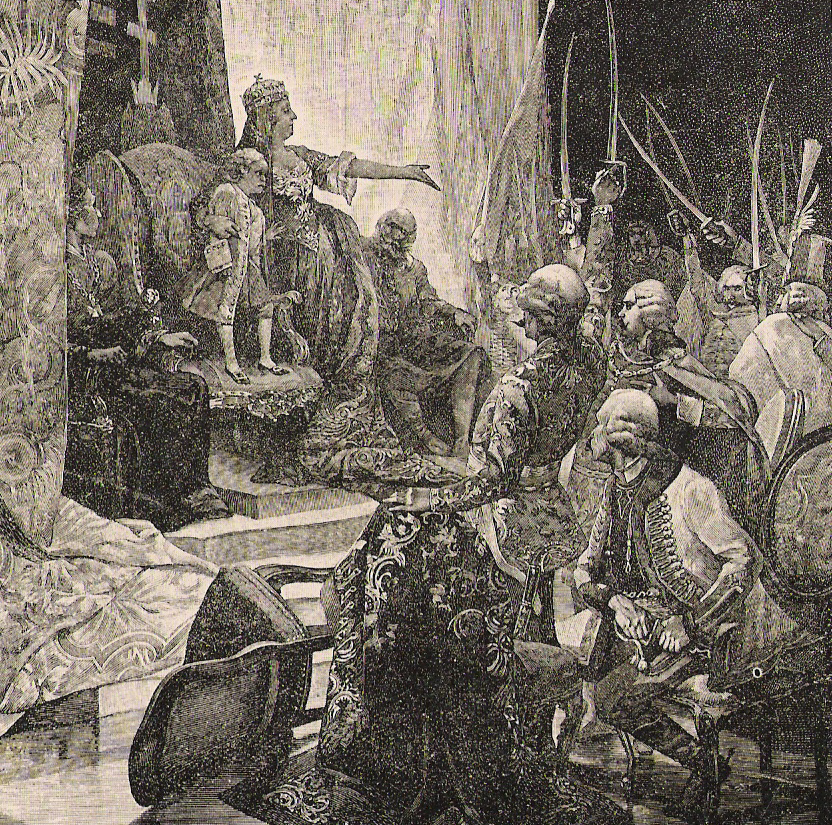 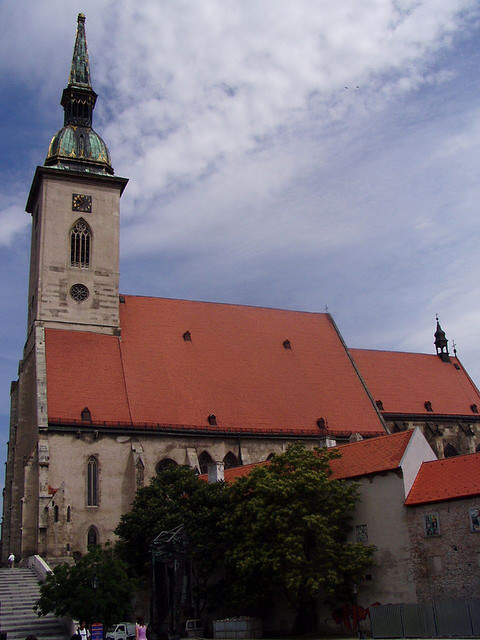 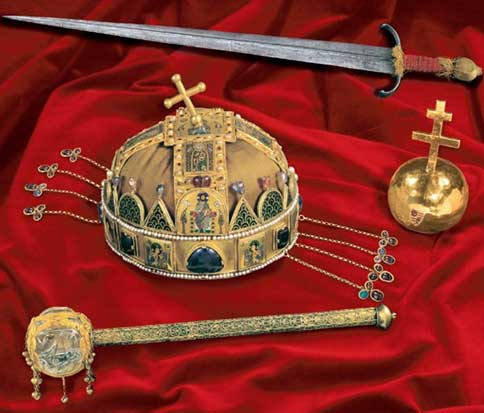 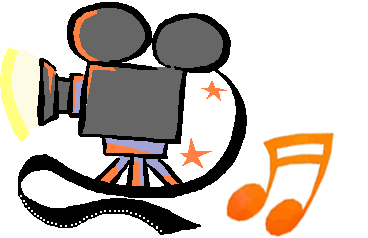 Reformy Márie Terézie
reforma armády
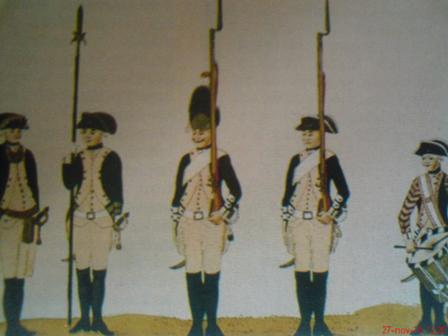 vybudovala silnú armádu - hlavne delostrelectvo,
velitelia sa museli oboznamovať s modernými 
vojenskými teóriami
založila vojenskú akadémiu
zaviedla pravidelný žold a stravovanie vojakov
reforma hospodárstva
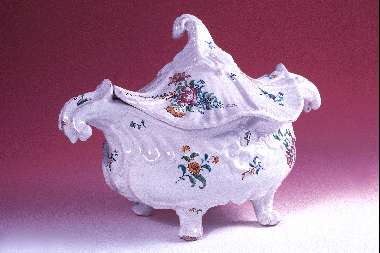 zakladala manufaktúry
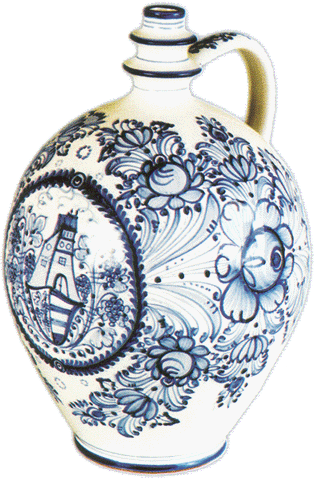 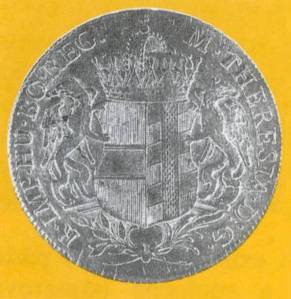 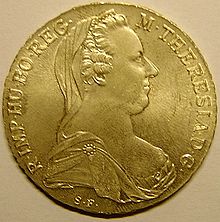 zaviedla jednotné miery, váhy, clá a menu - toliar
reforma v poľnohospodárstve
pestovanie nových plodín ( zemiaky, kukurica, tabak ) 
a krmovín ( ďatelina )
chov nových plemien koní, dobytka a oviec
boli vydané nariadenia na ochranu lesov
(koľko stromov sa vyrúbe, toľko sa musí vysadiť
  cez les môžu ísť všetci )
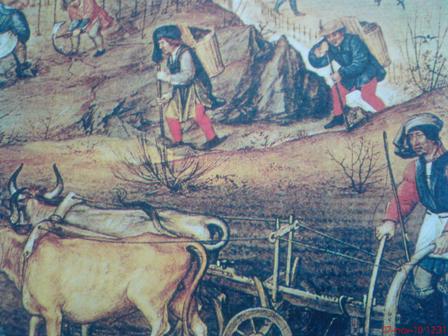 reforma urbárska regulácia - urbár
Tereziánsky urbár = poddanské povinnosti záviseli  od veľkosti a kvality pôdy
urbáre boli písané v jazyku ľudu a teda zemepán nemohol pridávať 
poddanému roboty
urbárska regulácia upravovala poddanské pomery až do roku 1848, 
keď bolo poddanstvo zrušené
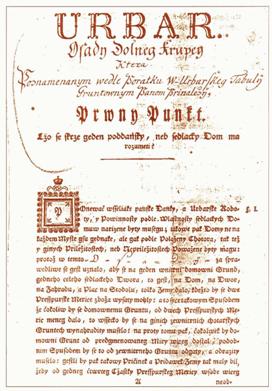 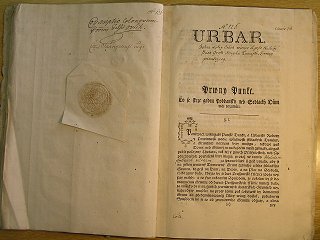 urbár – kniha 
         – súpis poddanského majetku, práv a povinnosti poddaných
reforma školstva
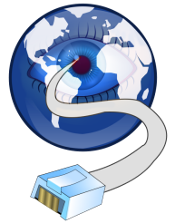 r. 1777 RACIO EDUCATIONIS
zaviedla povinnú 6-ročnú školskú dochádzku
(od 6 do 12 rokov)
cieľ: zvýšiť gramotnosť obyvateľstva
vytvorená jednotná školská sústava od ľudových škôl po univerzitu
Všeobecný školský poriadok
zriadené tri stupne elementárnych škôl – triviálne, hlavné, normálne školy
žiaci sa učili písať, čítať, počítať, náboženstvo a základy hospodárenia 
vyučovacím jazykom bol materinský jazyk
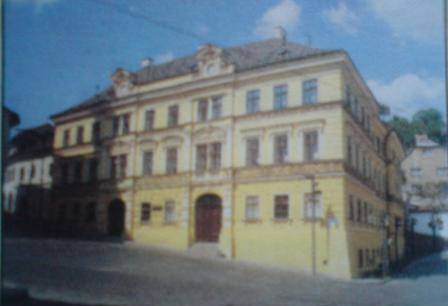 r. 1763 v Banskej Štiavnici založená 1. vysoká škola banícka
reforma súdnictva
zásada - všetci ľudia sú si pred súdom formálne rovní
zakázali sa vynášať rozsudky nad čarodejnicami
upravila sa trestná právomoc zemepána nad poddanými
zakázalo sa mučenie
zmiernili sa  telesné tresty
reforma zdravotníctva
zriadila zdravotné komisie, ktoré mali chrániť 
obyvateľstvo pred nákazlivými chorobami
zaviedla očkovanie proti moru
reforma správy
začala s centralizáciou ríše
vytvorila nové ústredné úrady